男の手料理！
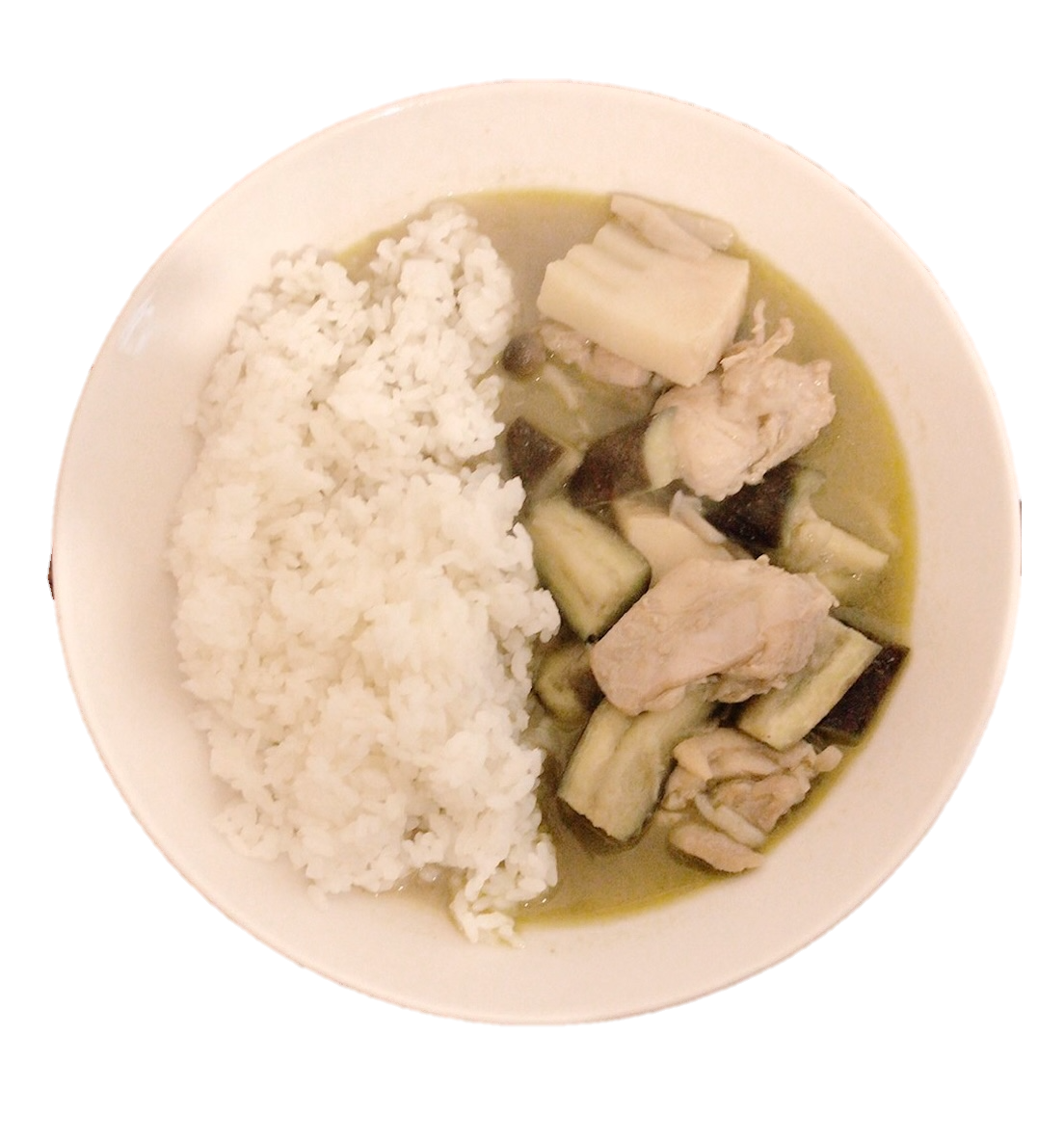 コスパ良し！
超簡単な
グリーンカレー